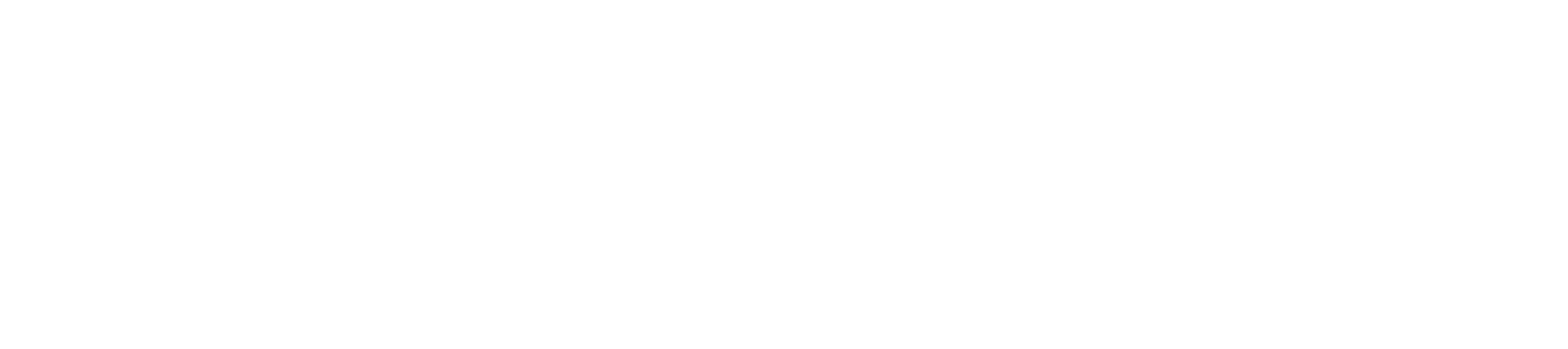 Welcome to Discover Careers
1 to 3 October 2024, 1pm to 6pm
120 employers
Different organisations each day, 
across two floors
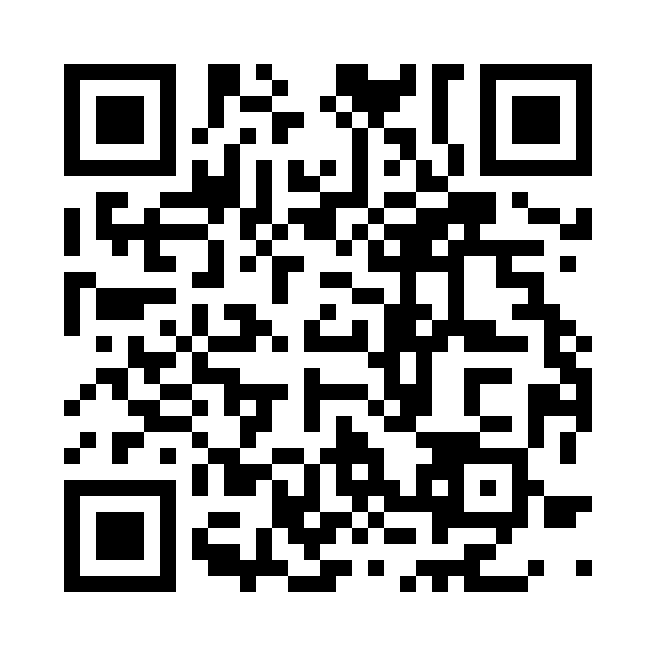 https://edin.ac/45e5DiL
Inspiring futures
Find out more on MyCareerHub
Why should you go?
112 of 119 Employers are specifically recruiting for Informatics Degree Disciplines (check the event guide)

94 Organisations have open graduate roles, 70 recruit for interns

Talk to recruiters about: Jobs, Workplace culture, Assessment Process, Tips to make you stand out

Need Help? Careers Service Staff on hand
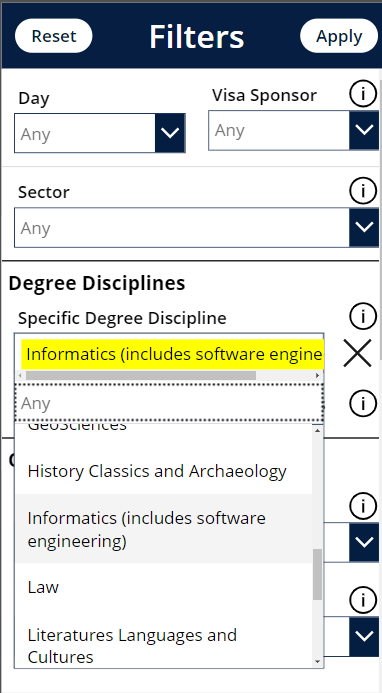 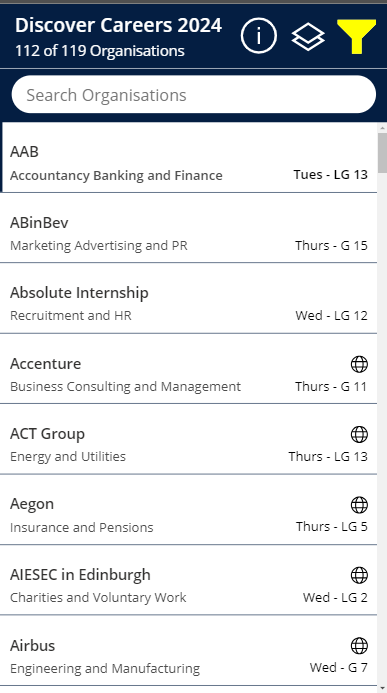 Clarification about lenses from last week’s lecture
CW1 has been published
Computer Graphics
Lecture 4: Modelling
Kartic Subr
What is a model?
What is a model?
use (a system, procedure, etc.) as an example to follow or imitate.
animation
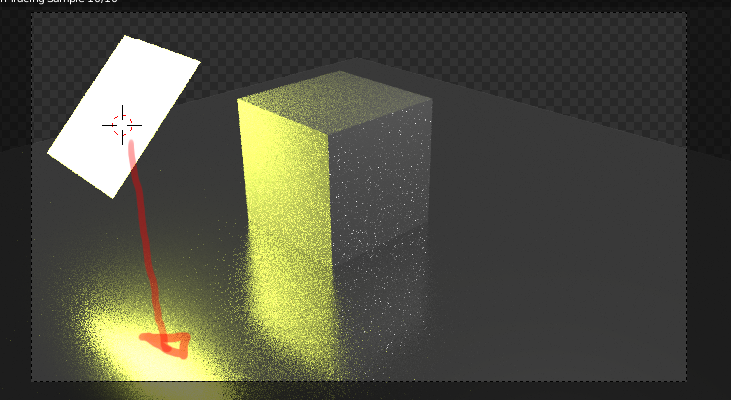 materials
lighting
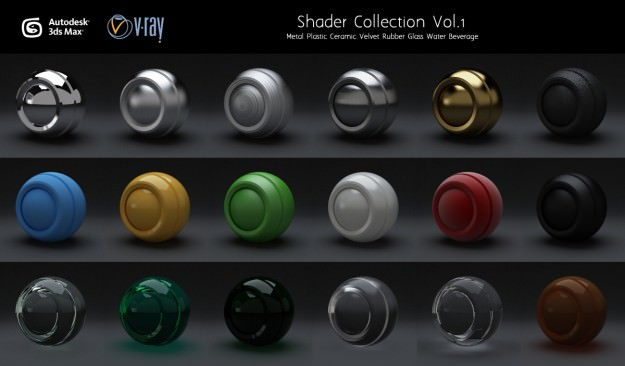 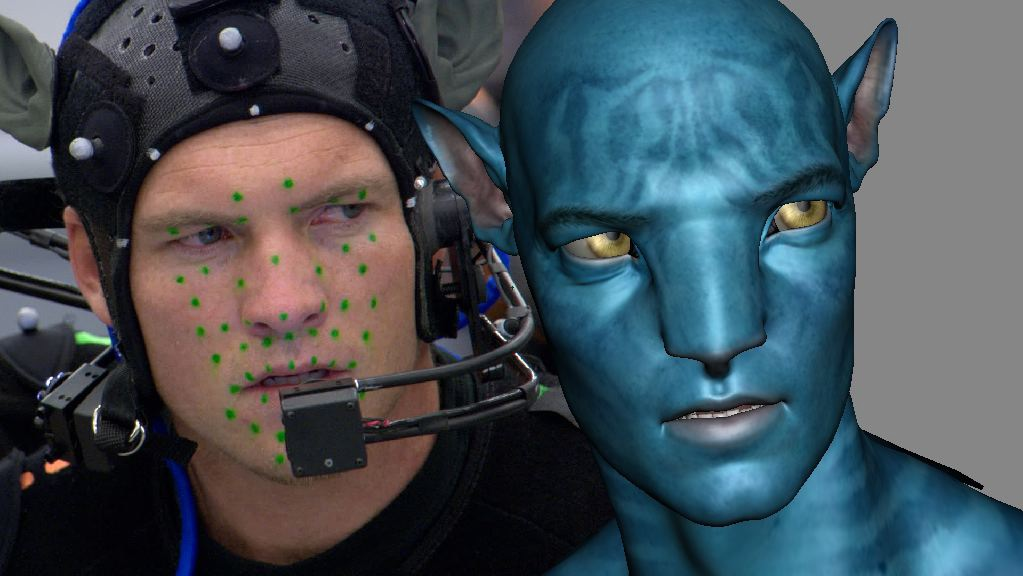 geometry
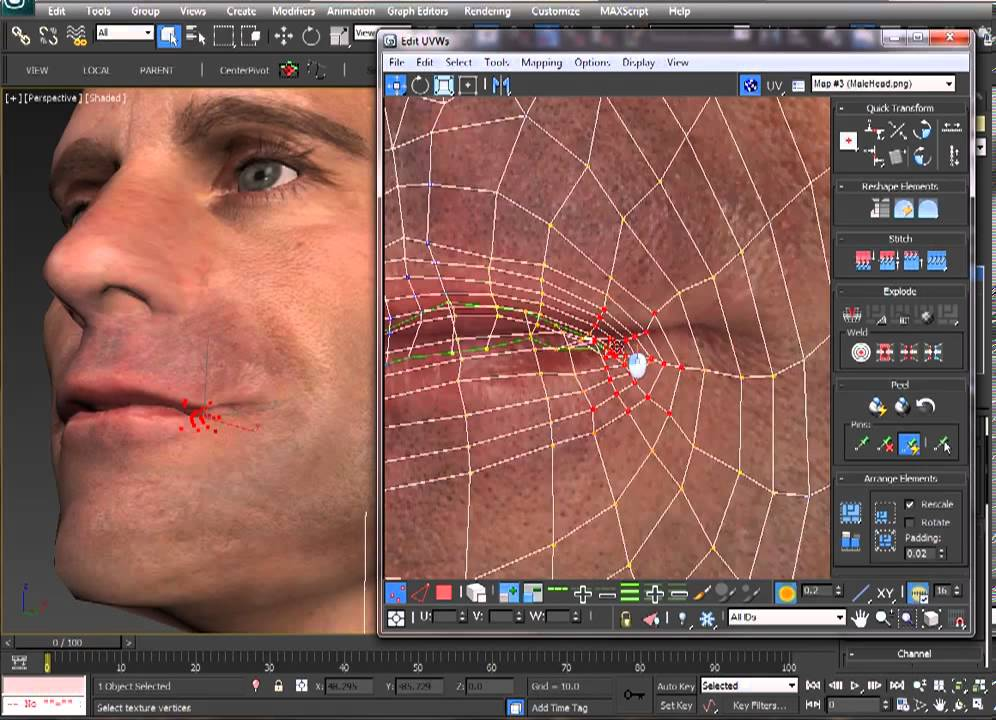 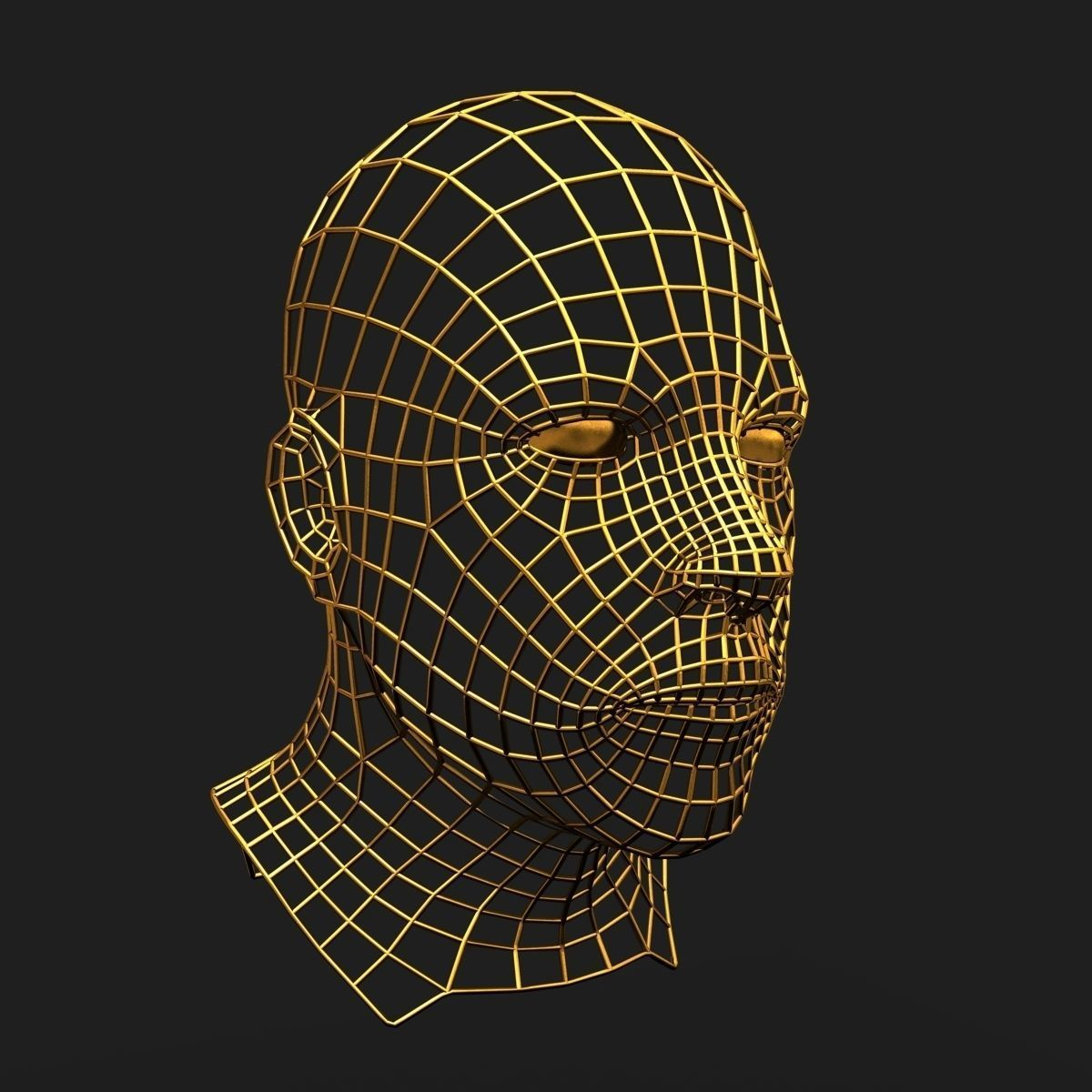 textures
Search videos showing ‘effects breakdown’
https://www.youtube.com/watch?v=pTffQIFFYR8
Approaches to modelling
Artistic creation
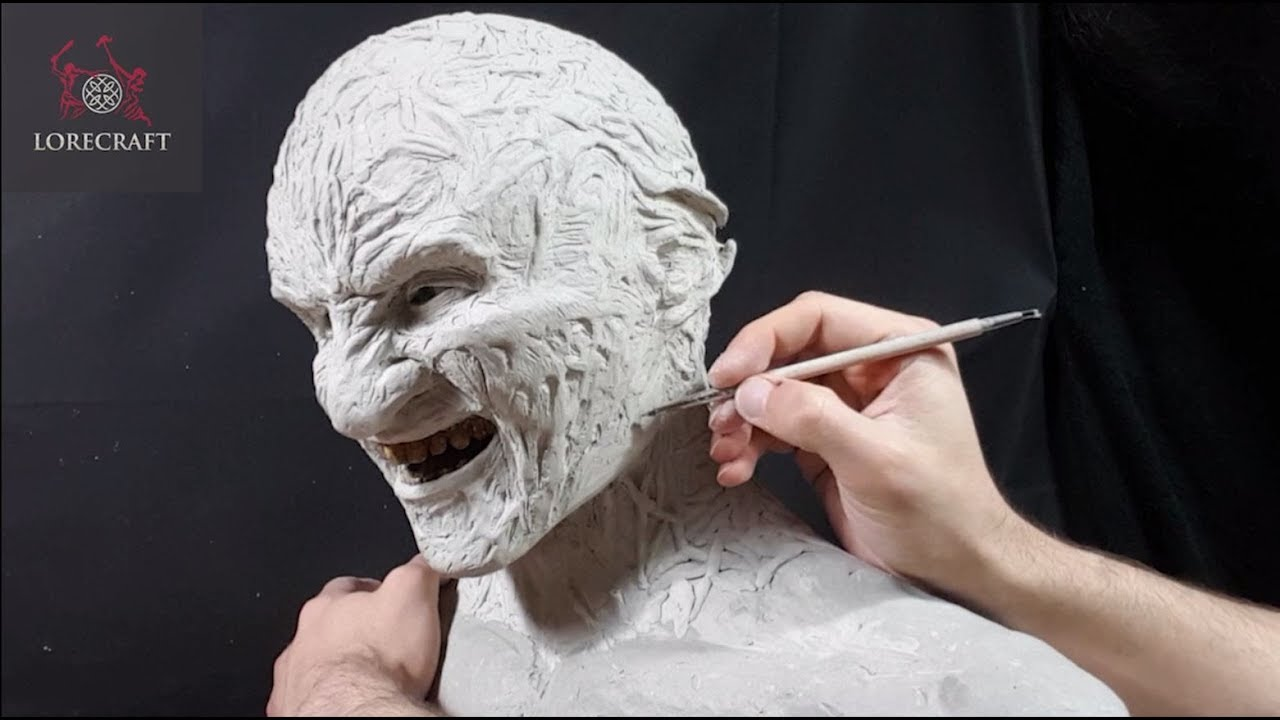 maths
measurement
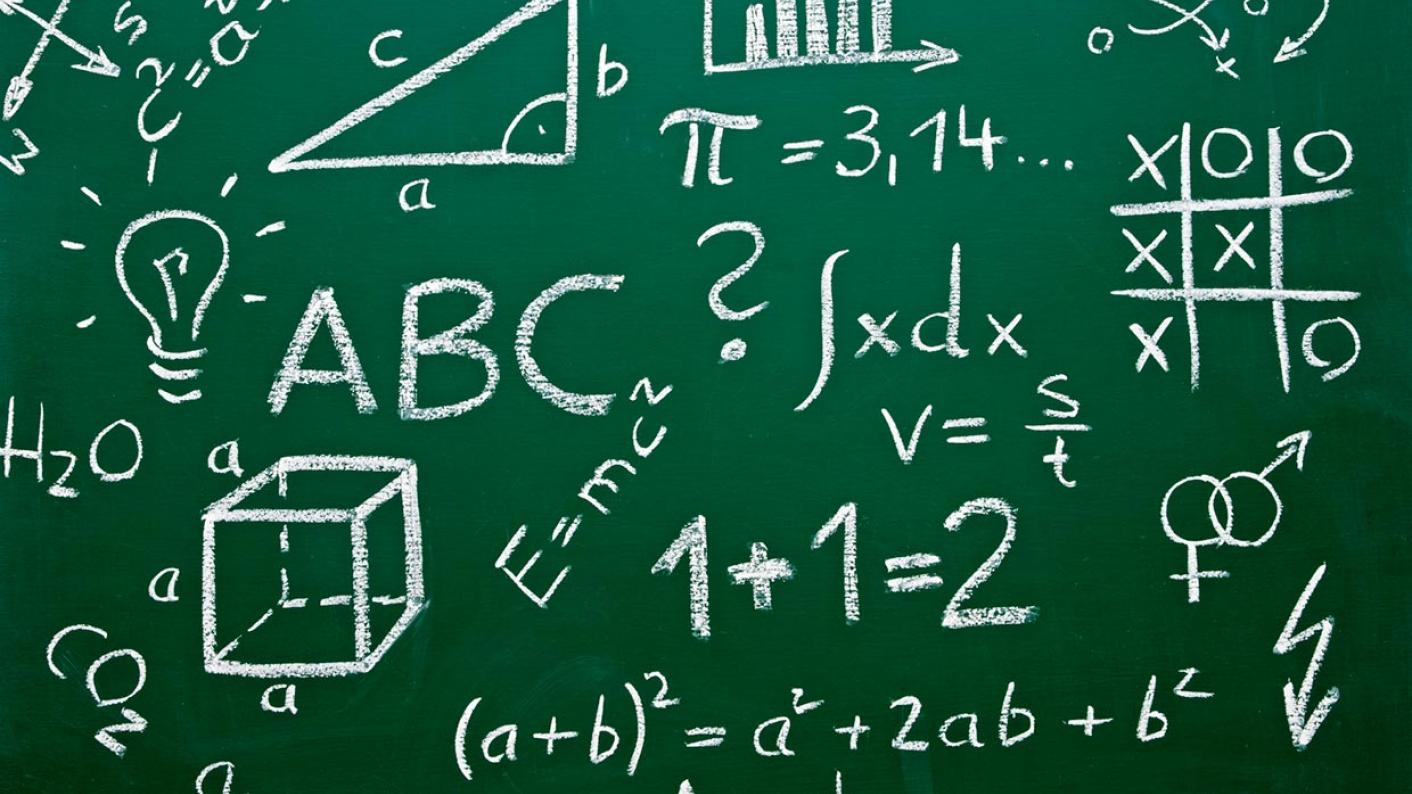 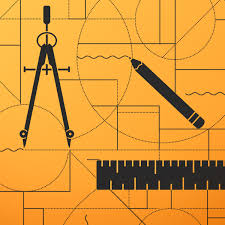 Approaches to modelling
Artistic creation
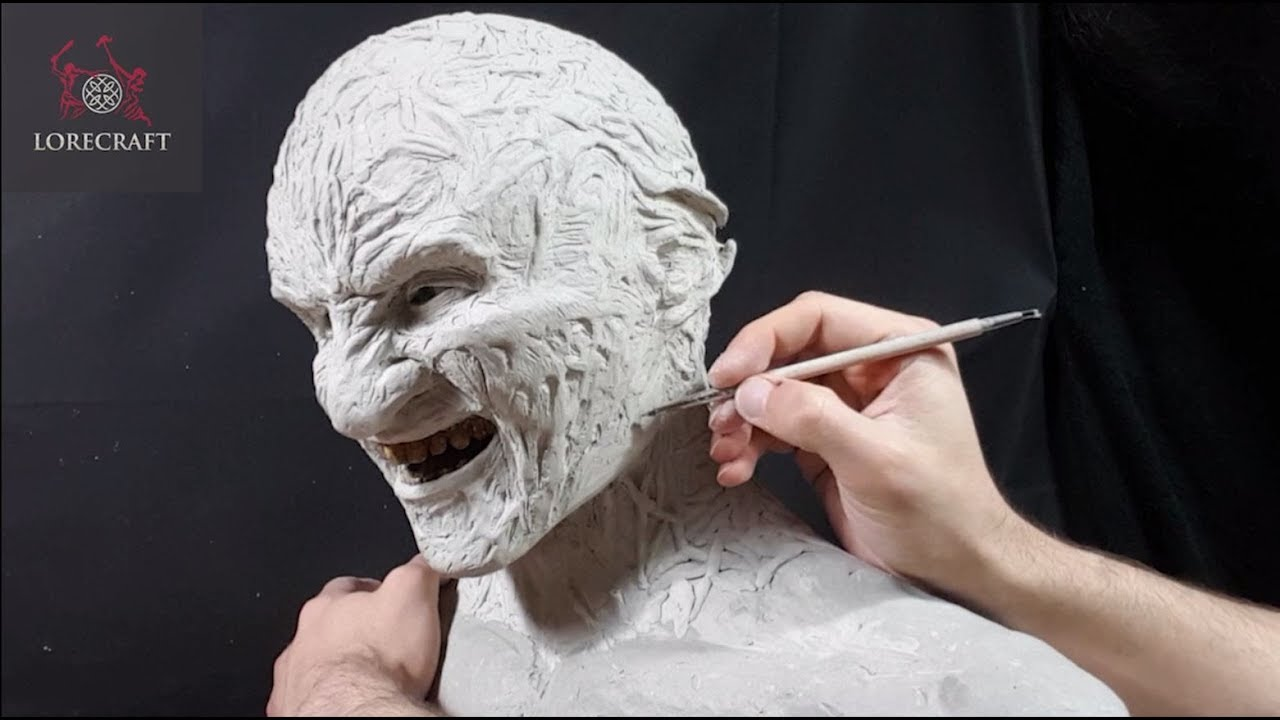 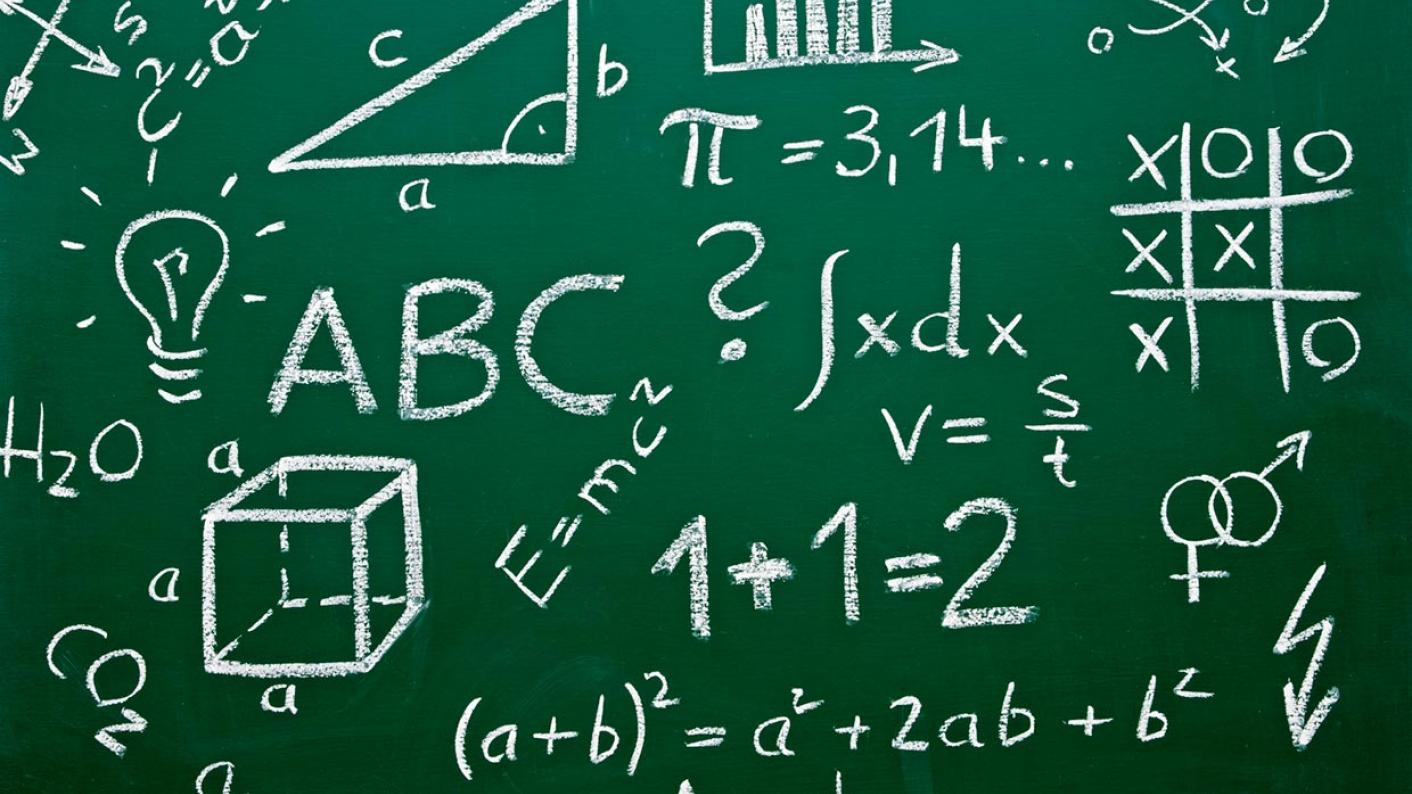 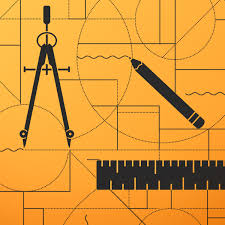 maths
measurement
3D scan
Photograph
Motion capture
Use physics
Repeated procedure
Analytical shapes (sphere)
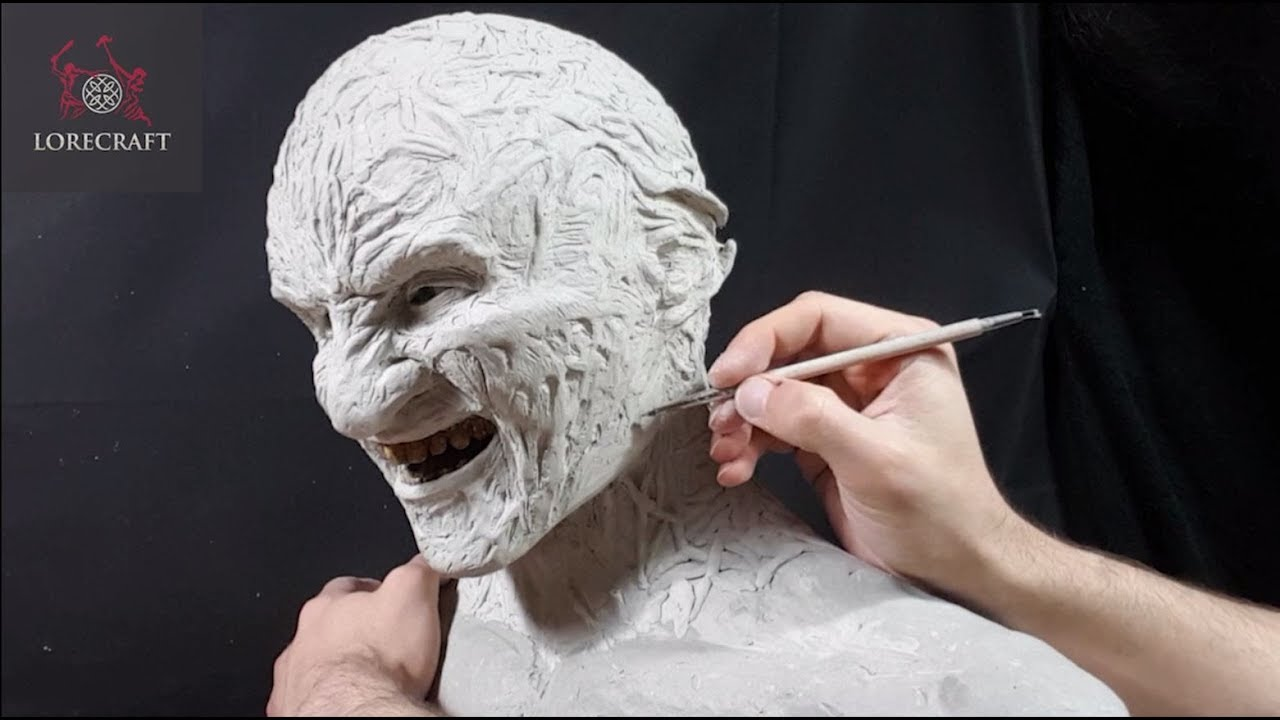 manually created models
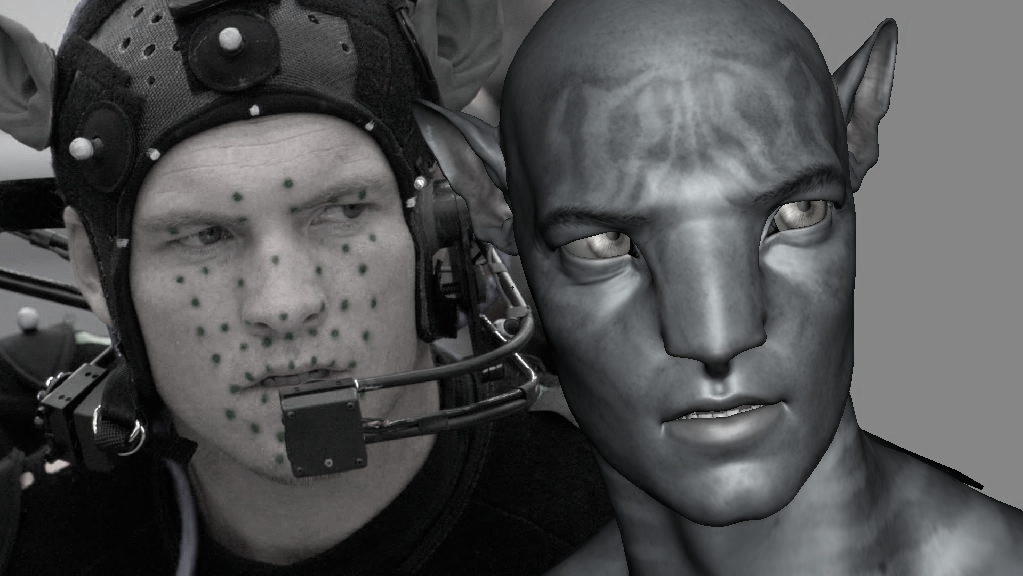 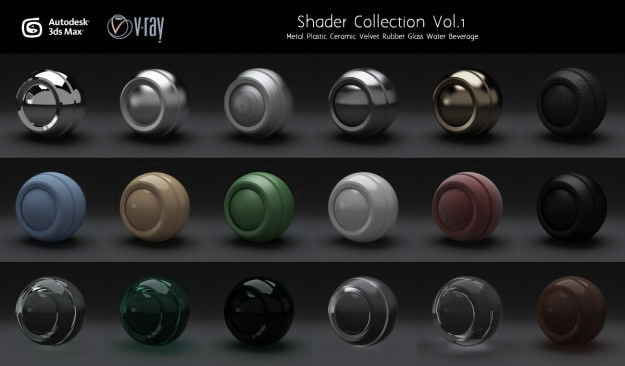 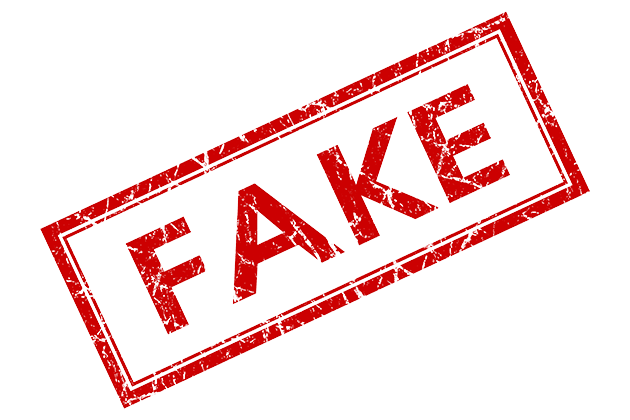 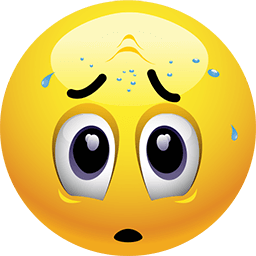 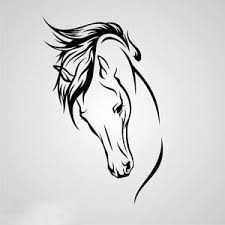 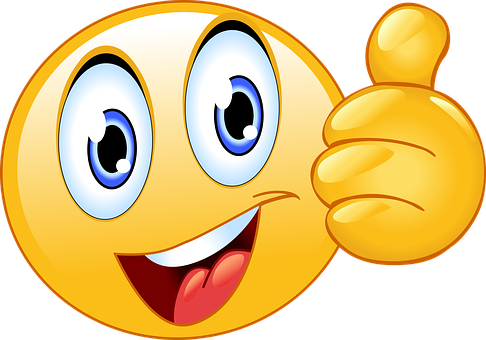 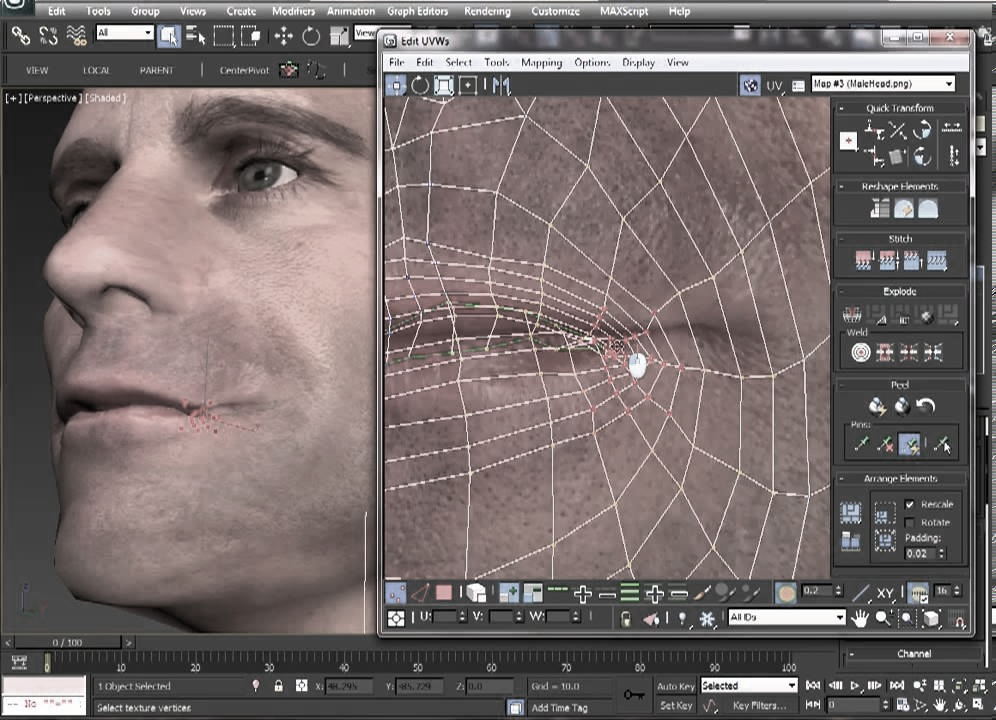 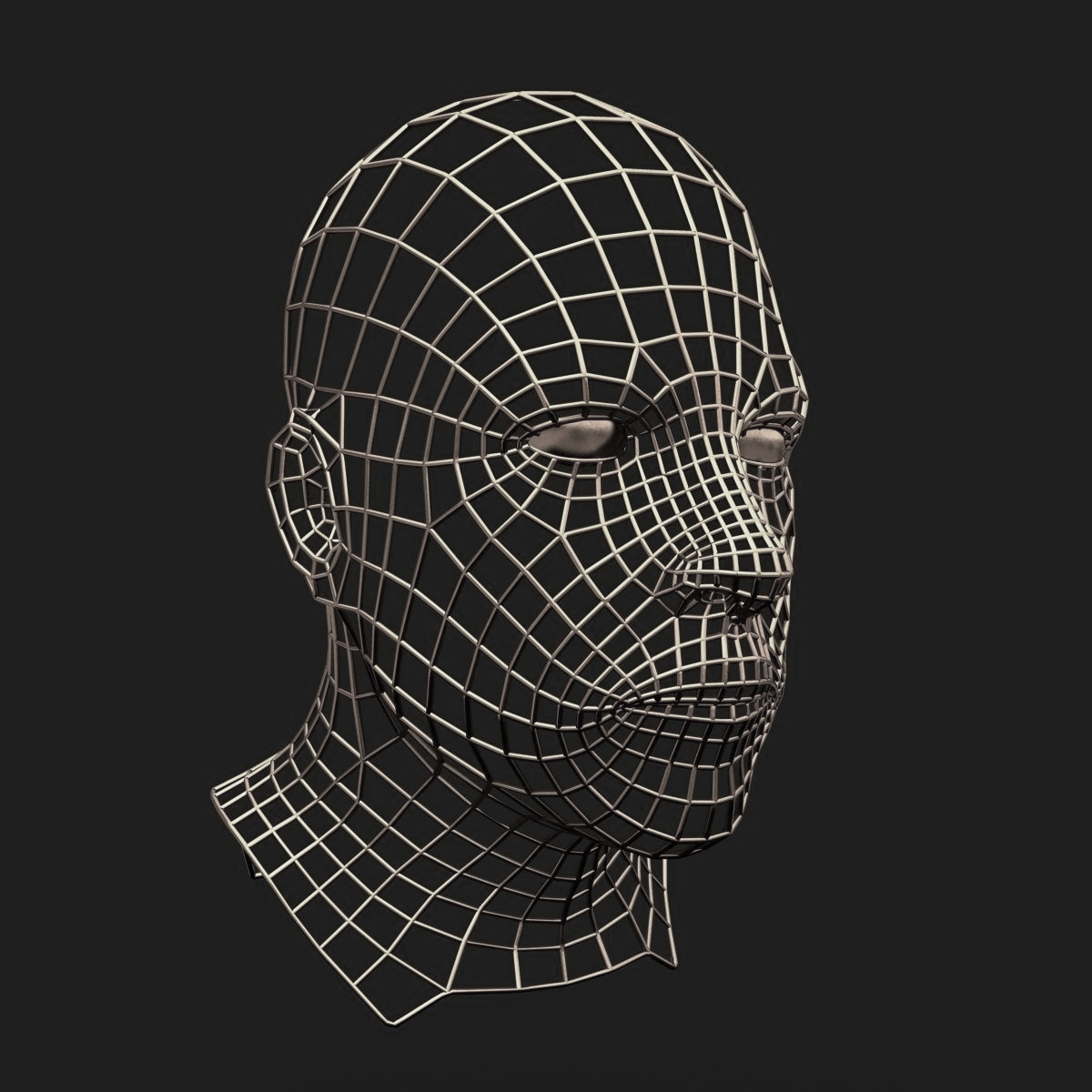 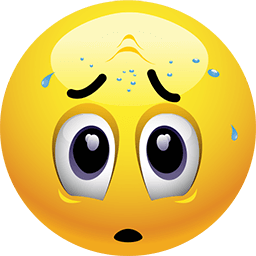 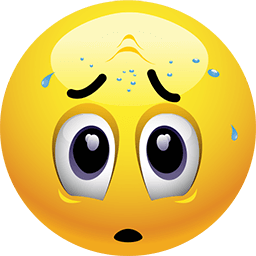 artistic expression
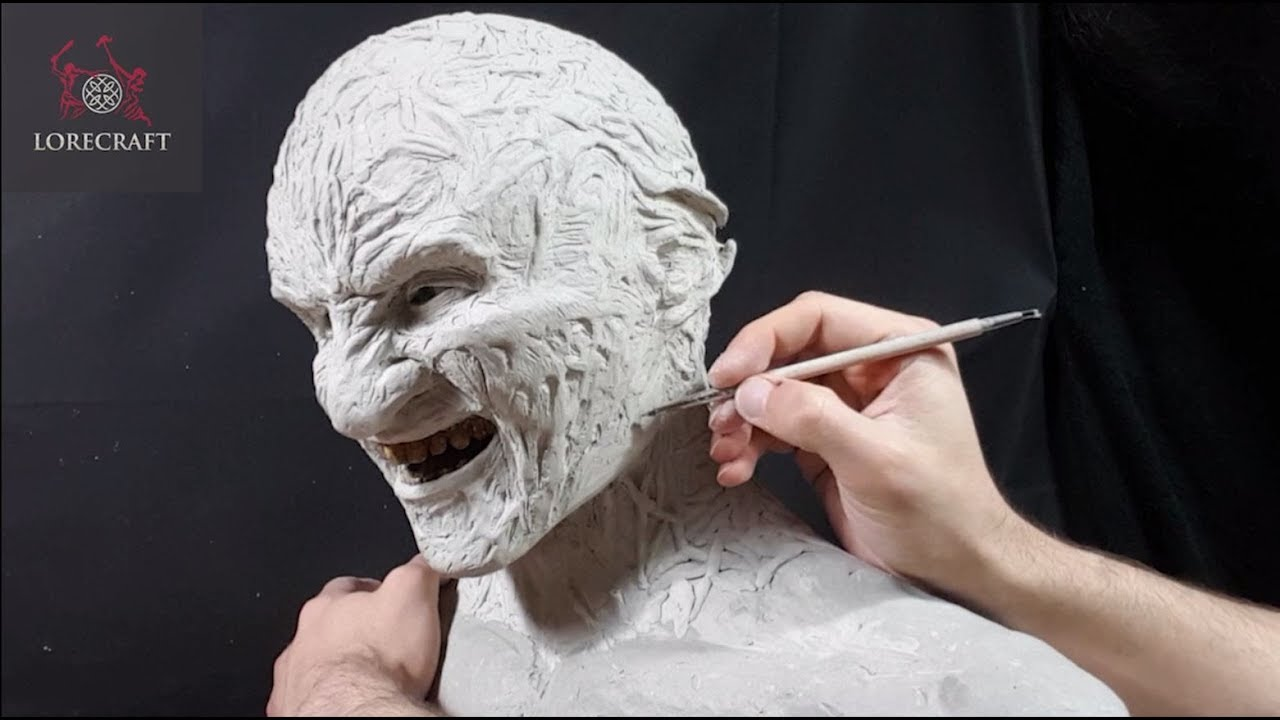 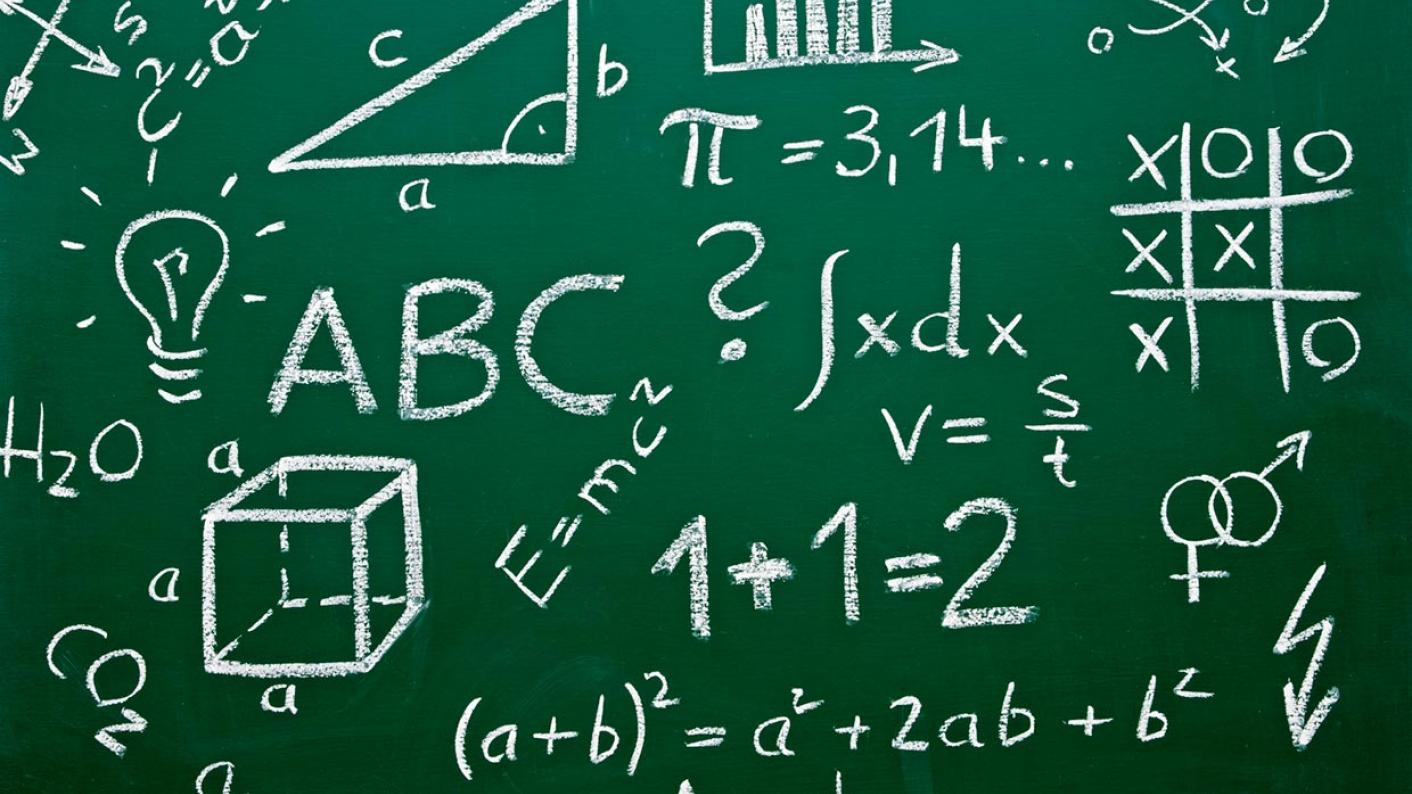 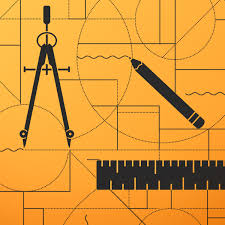 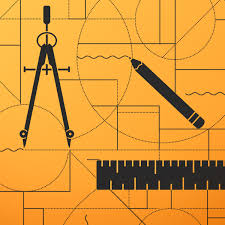 measurement
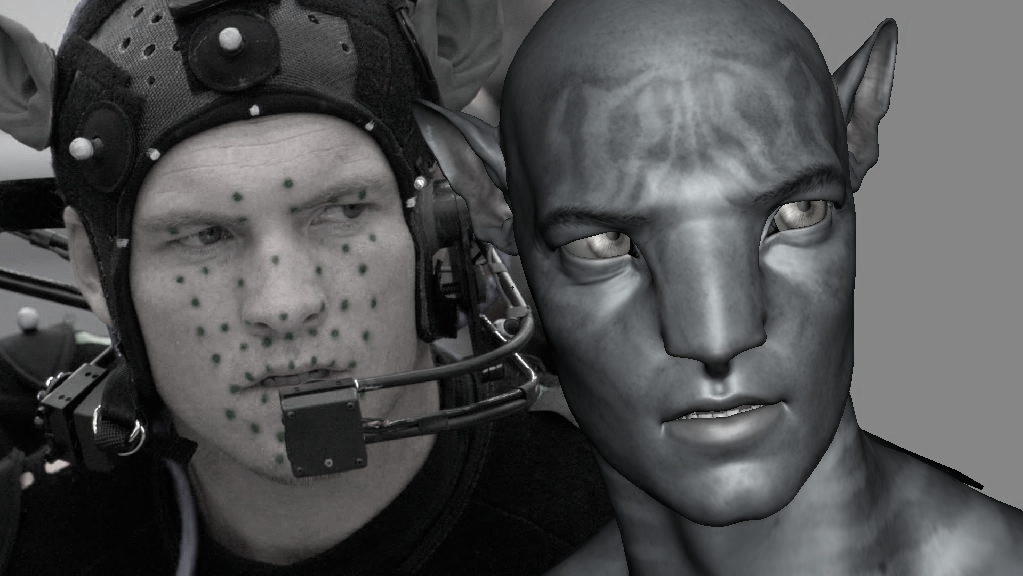 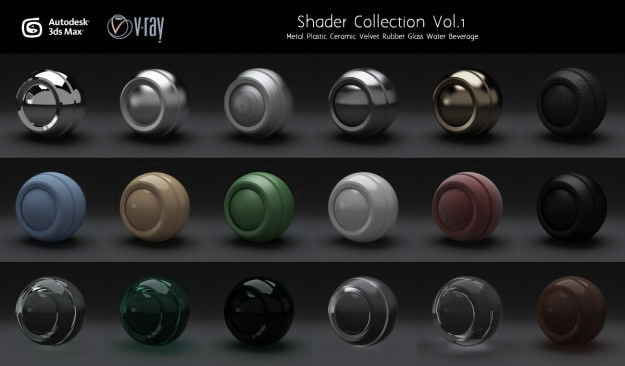 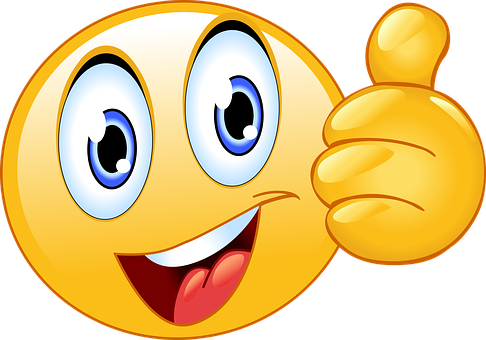 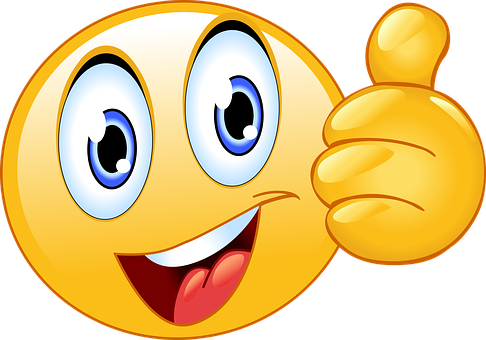 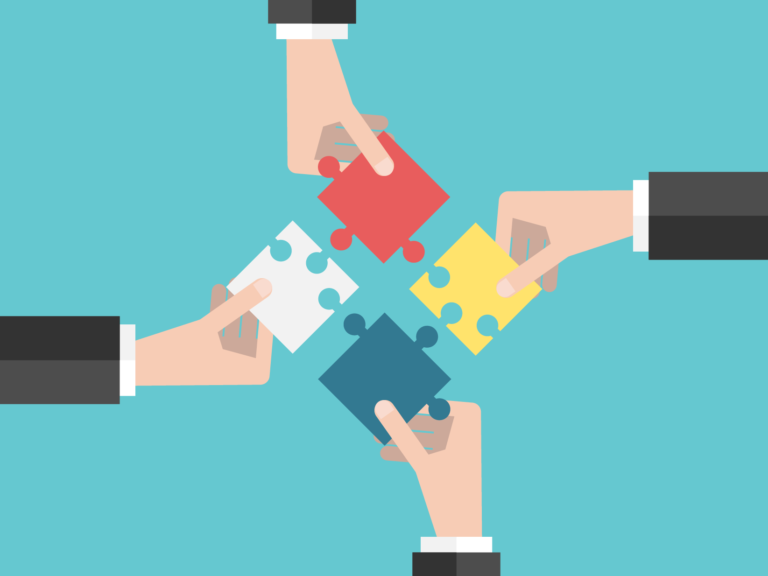 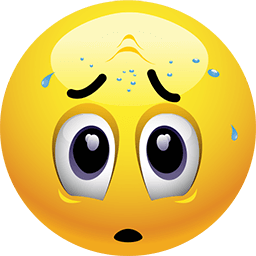 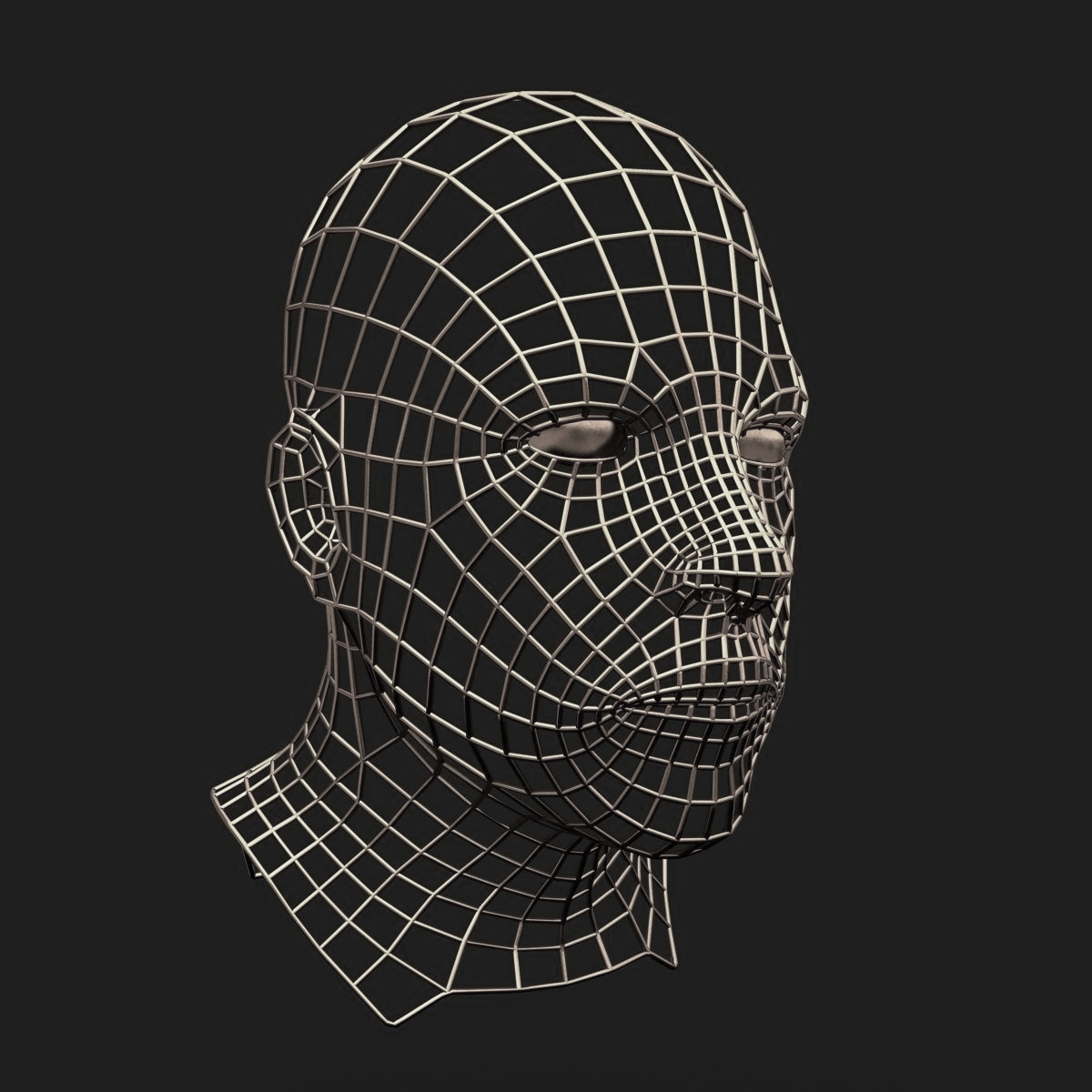 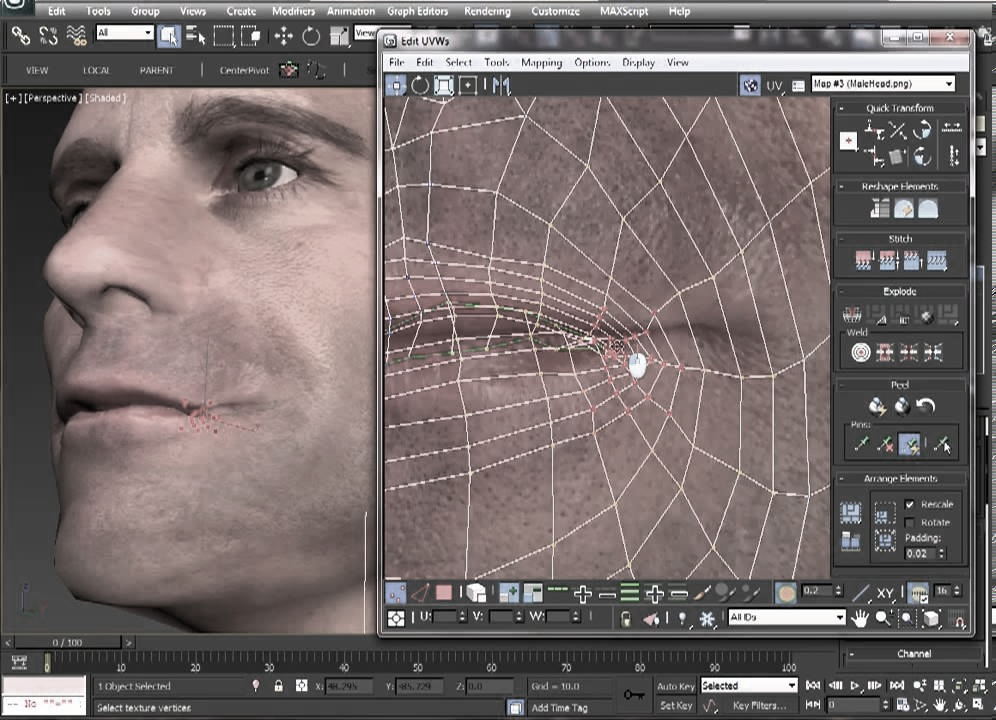 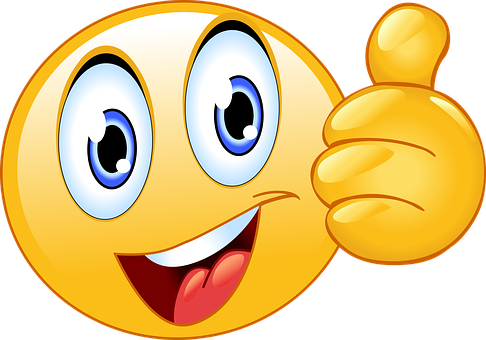 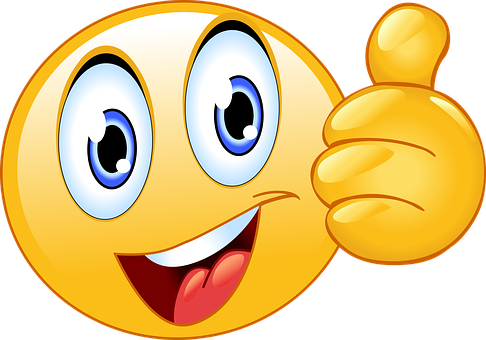 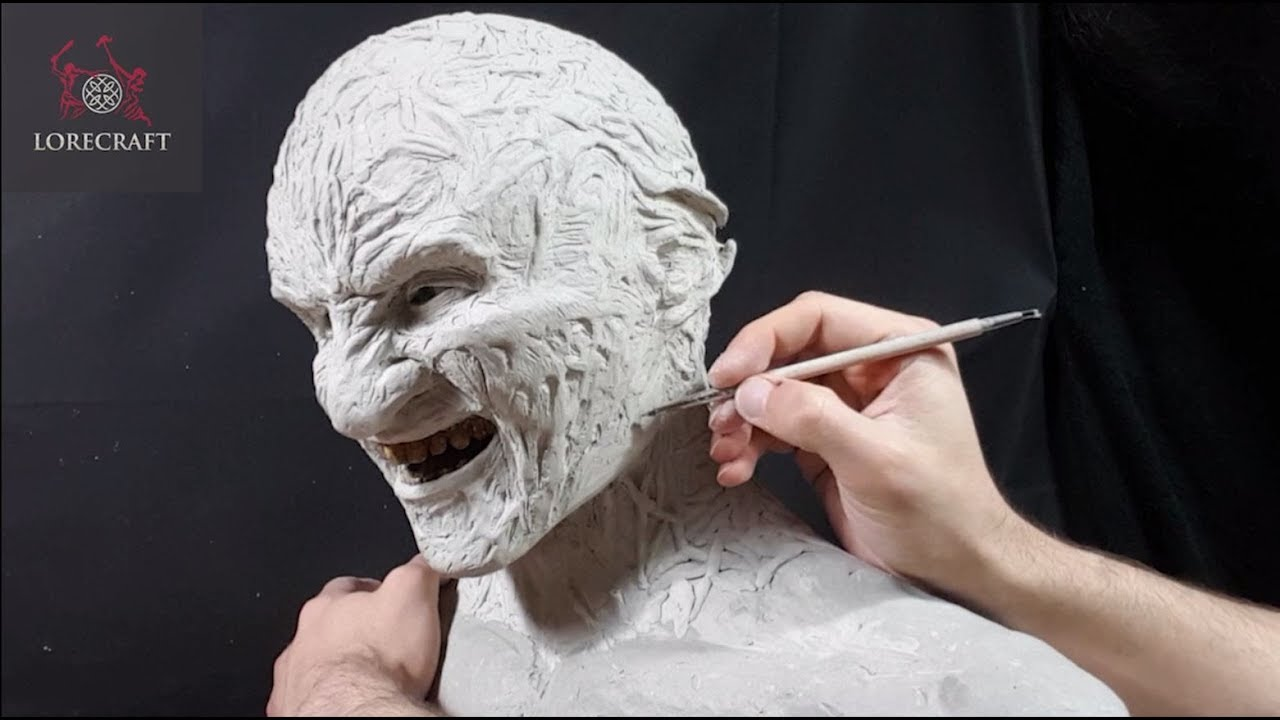 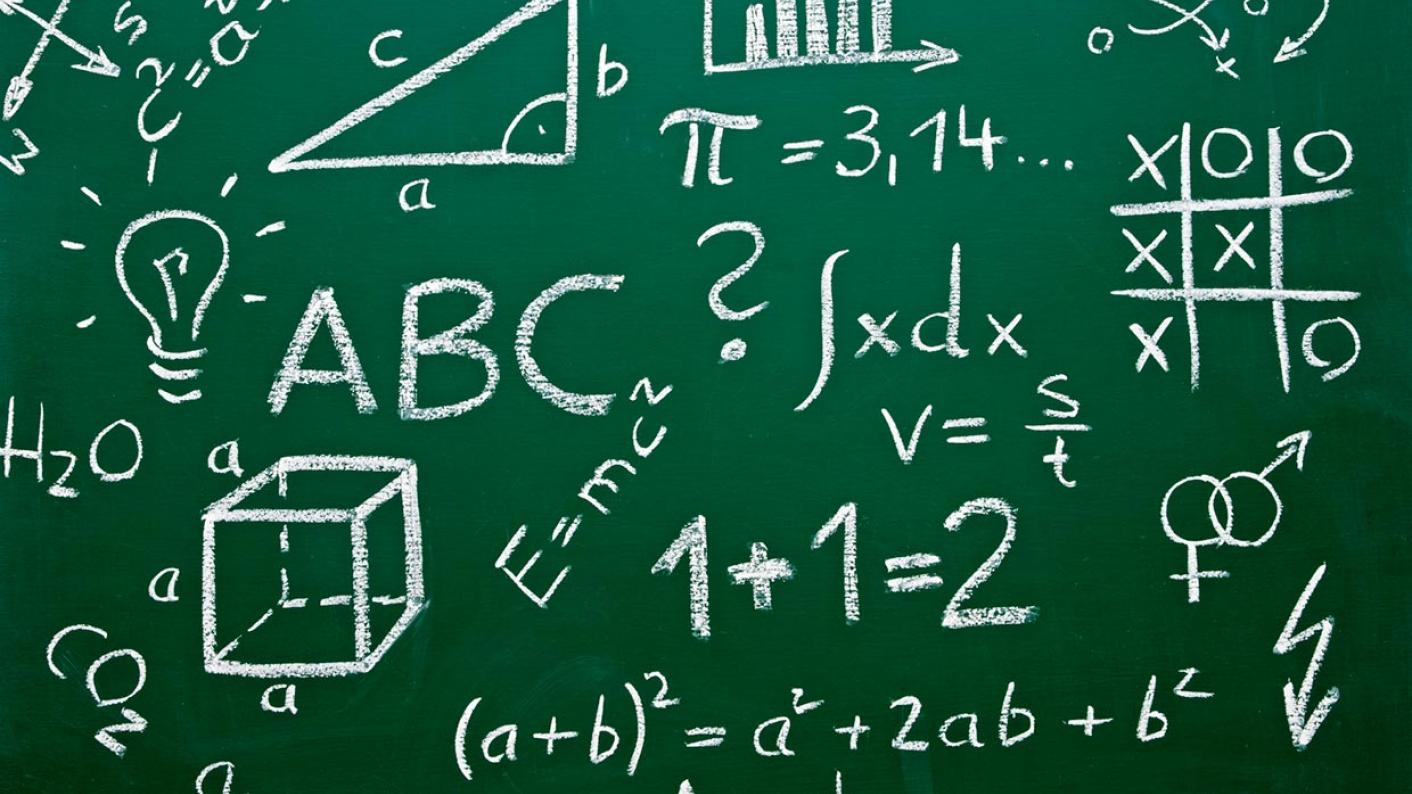 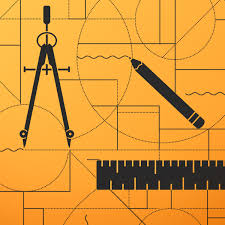 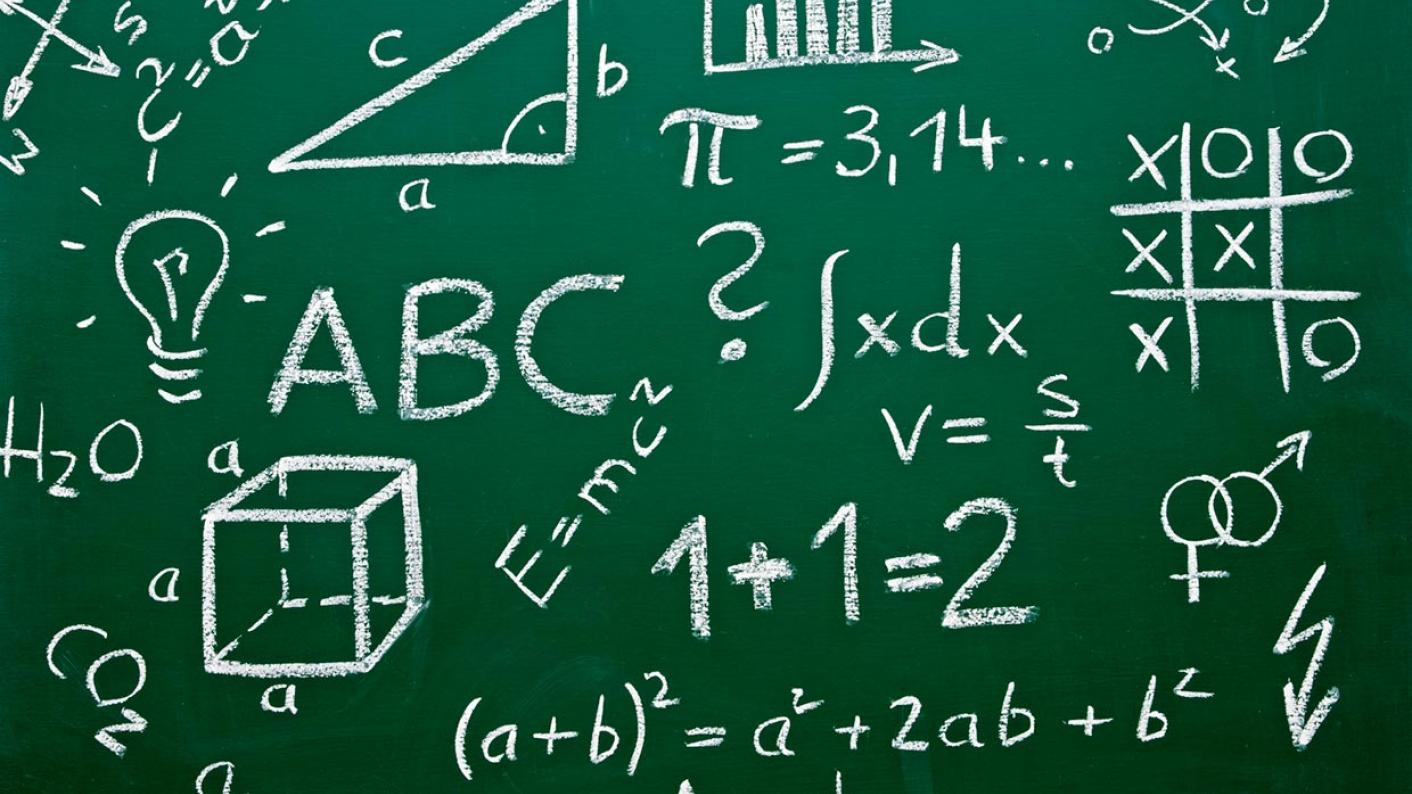 mathematical models
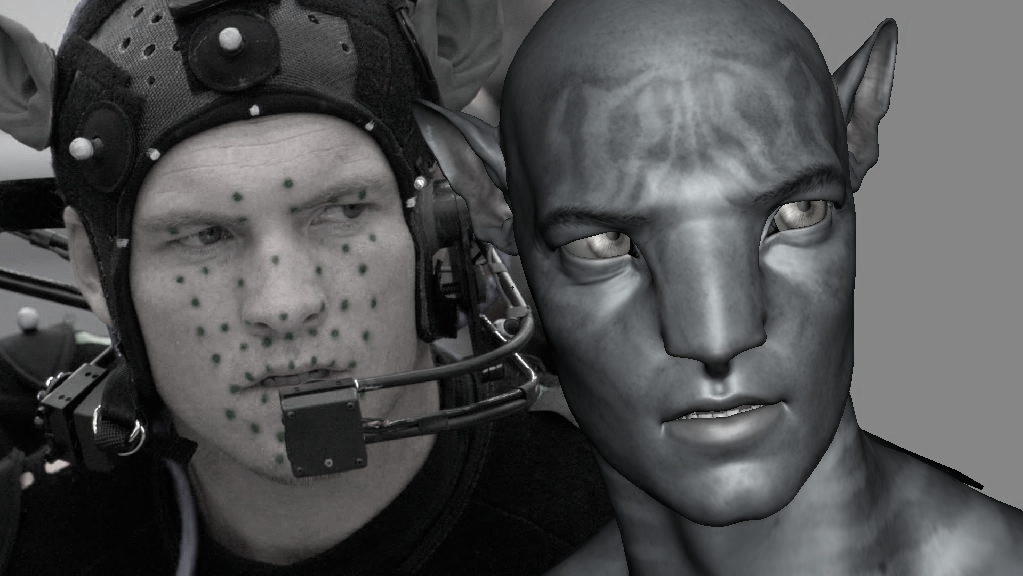 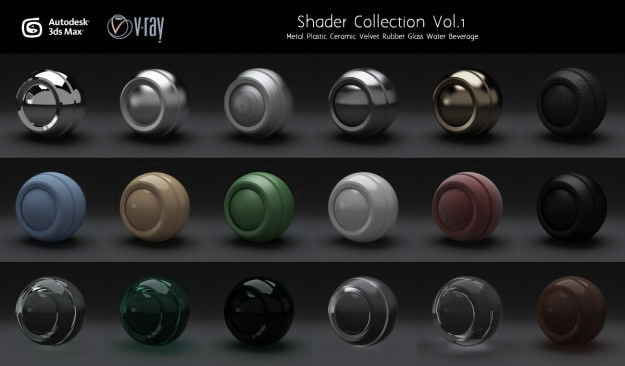 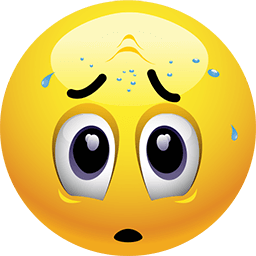 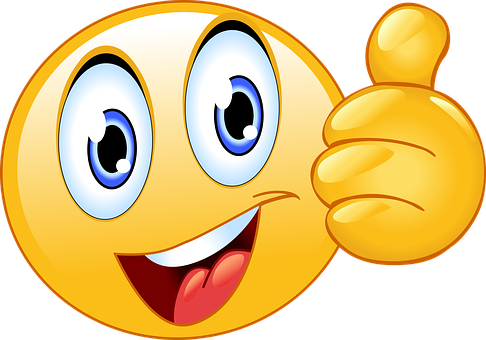 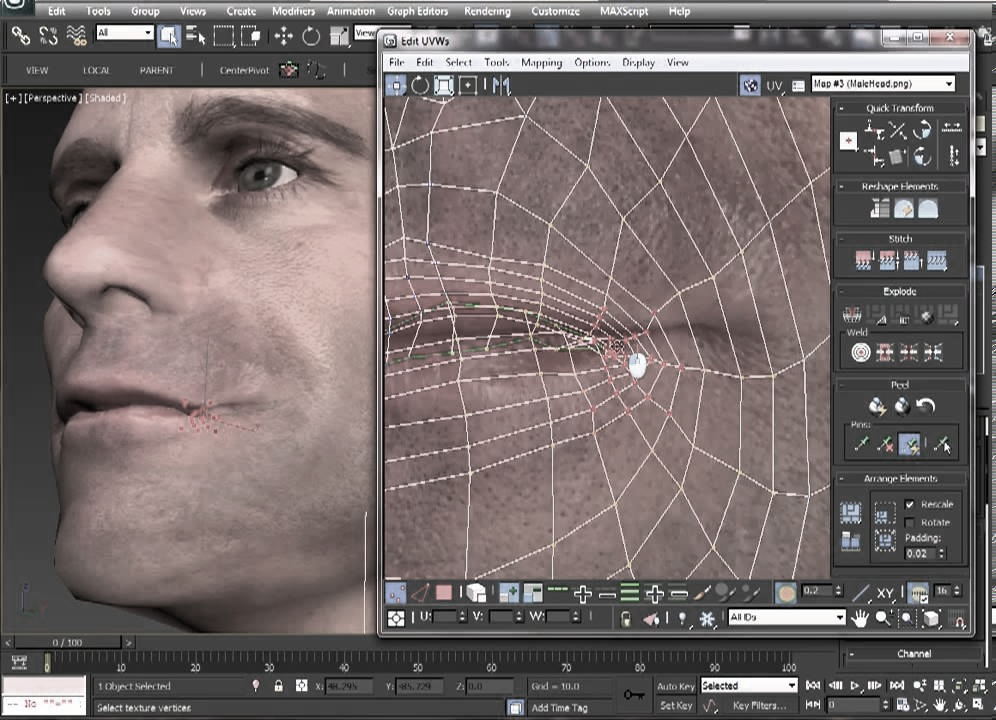 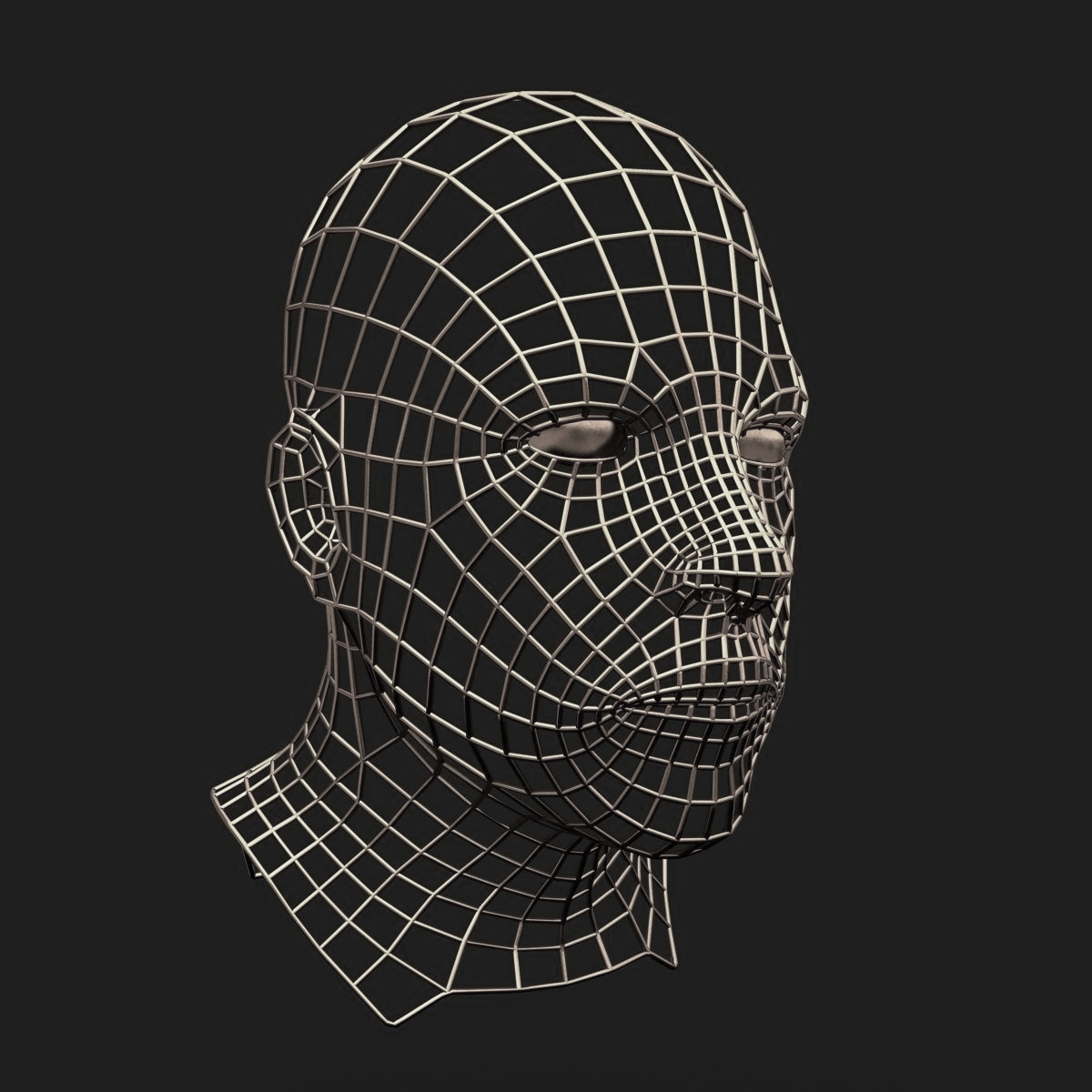 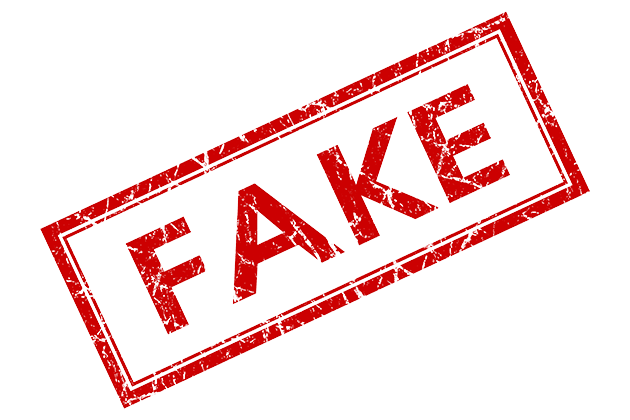 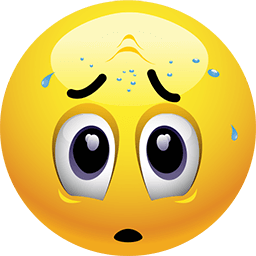 3D shape representations
Implicit representation

Explicit representations
primitives
parametric
3D modelling – common approaches
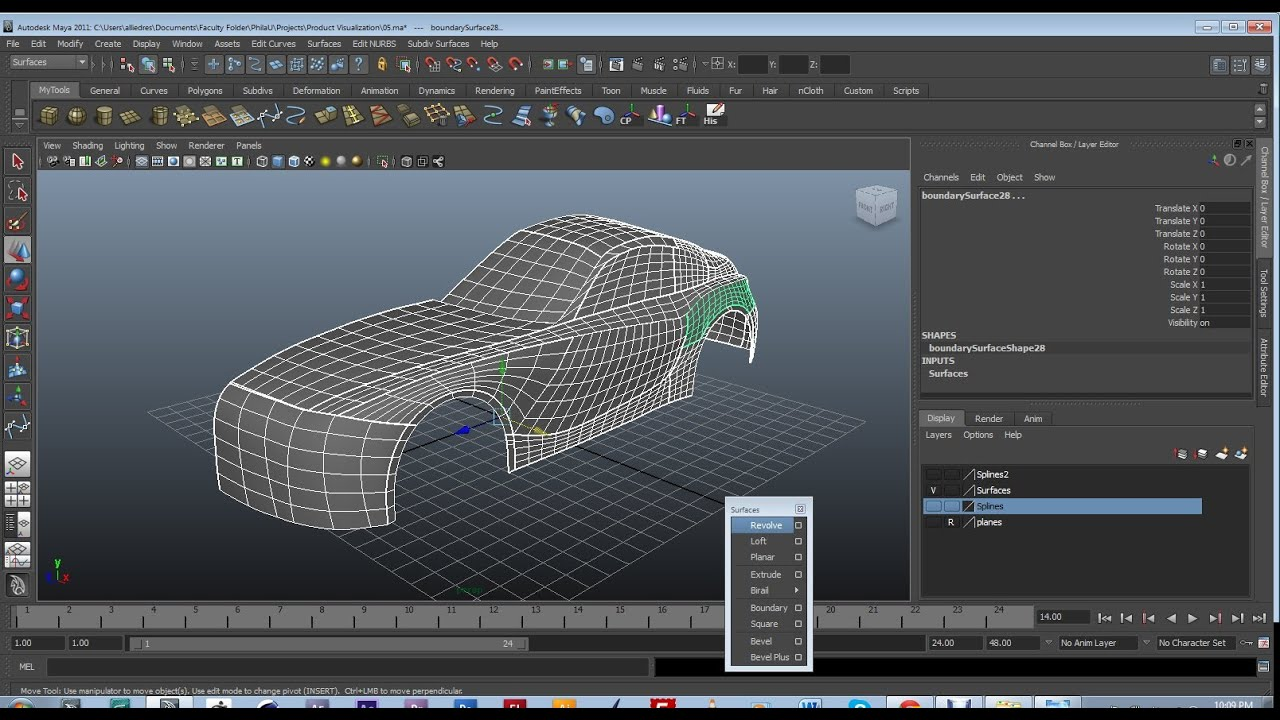 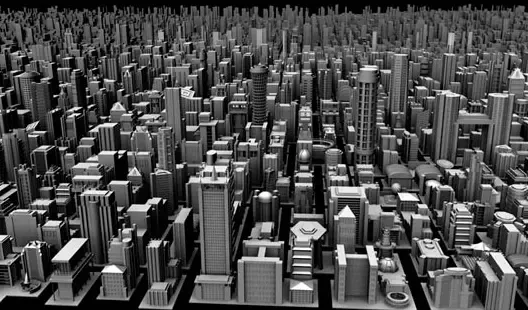 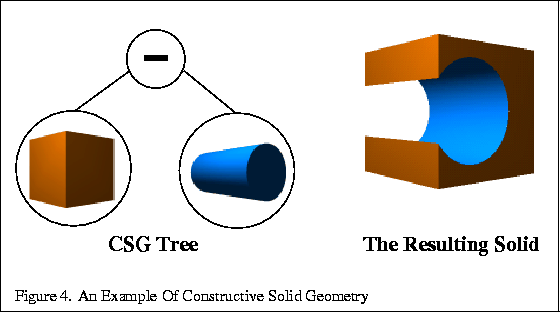 constructive solid geometry
parametric surfaces
procedural modelling
https://www.cs.princeton.edu/courses/archive/spring03/cs426/lectures/16-procedural.pdf
https://www.cs.cmu.edu/~scoros/cs15869-s15/lectures/05-CSG_Procedural.pdf
http://www.inf.ed.ac.uk/teaching/courses/cg/lectures/slides16.pdf
Materials – common approaches
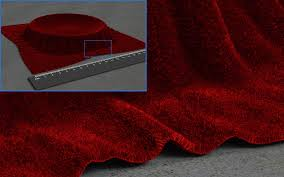 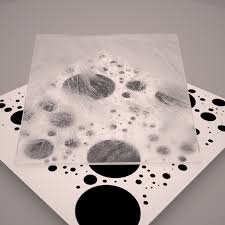 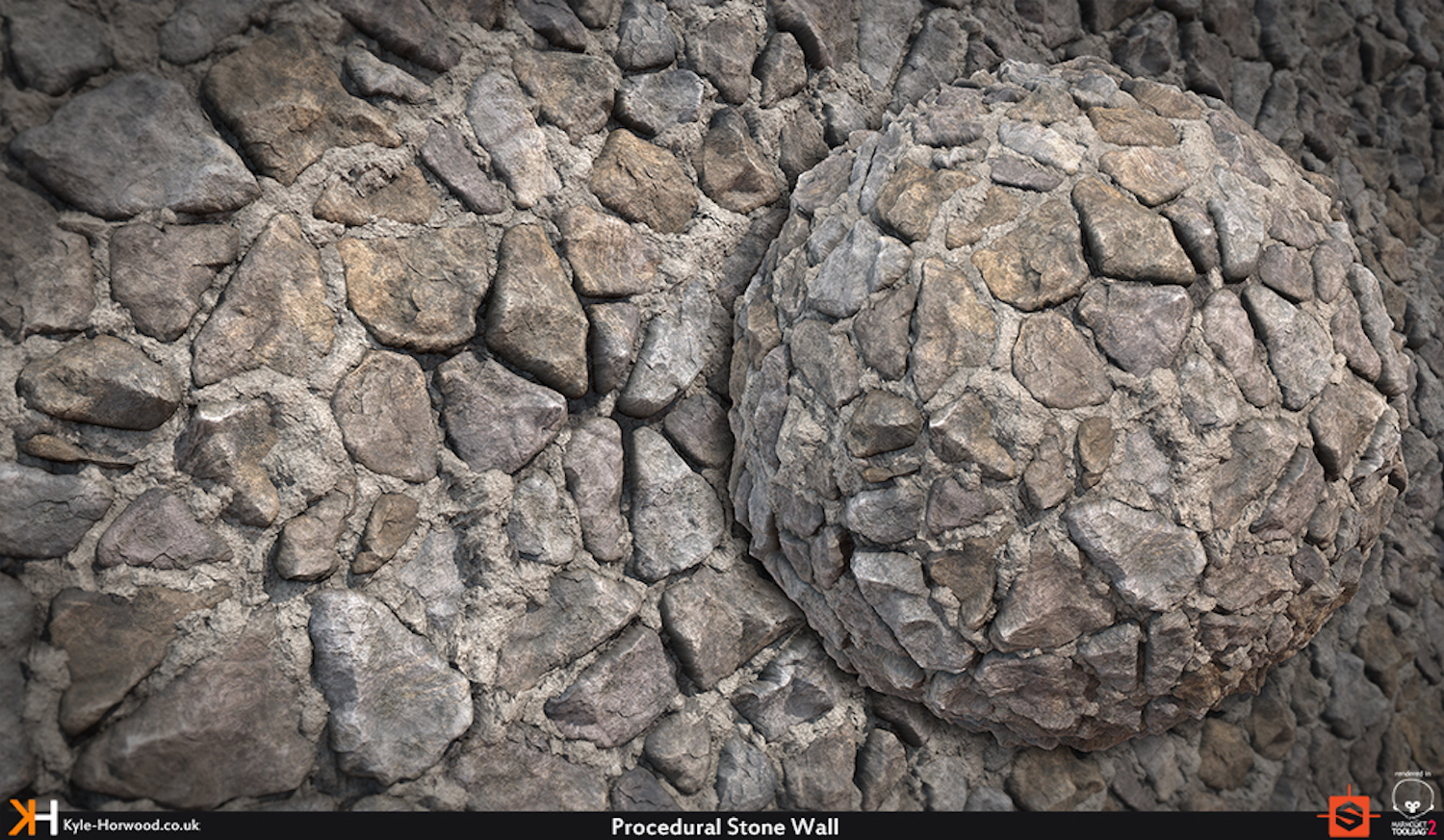 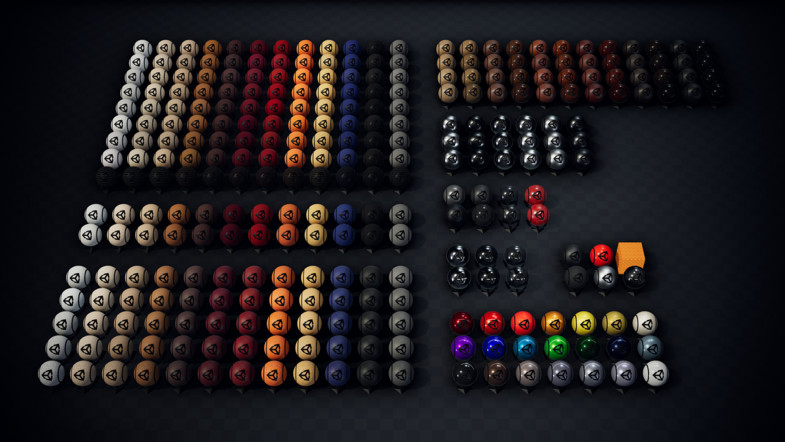 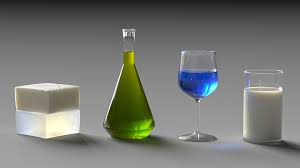 measured
parametric e.g. ggx, bssrdf
procedural modelling
more about this, later in the course …
Lighting
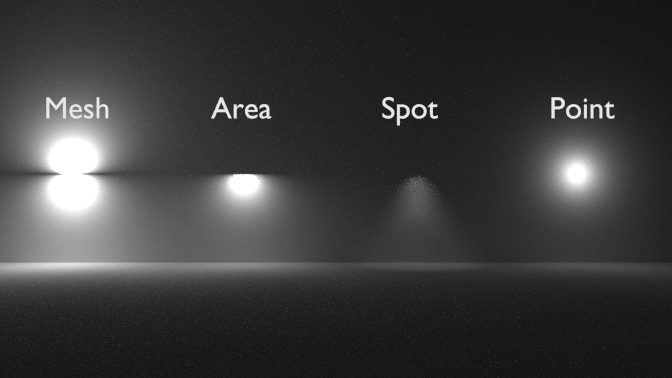 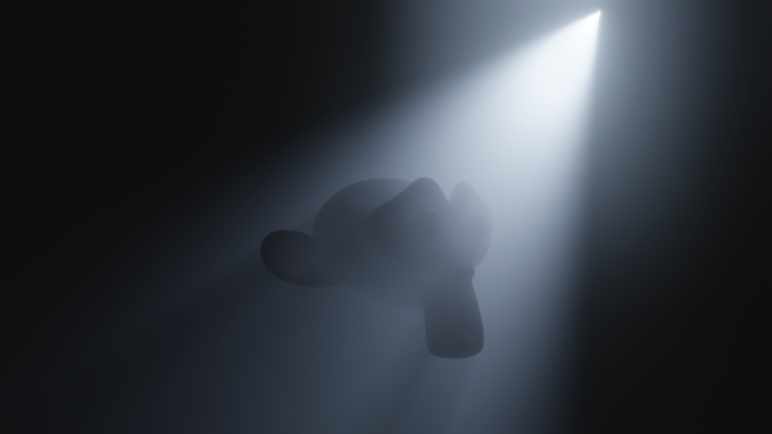 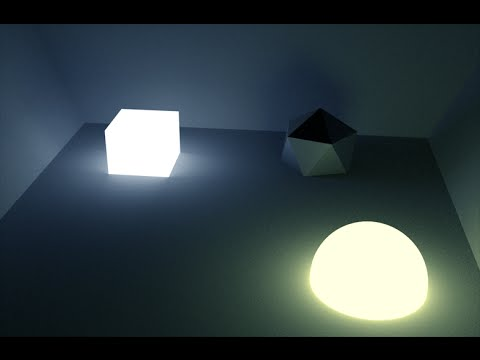